Movement disorders
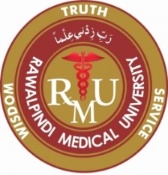 Vision & Mission of RMU
To impart evidence based research oriented medical education
To provide best possible patient care
To inculcate the values of mutual respect and ethical practice of medicine
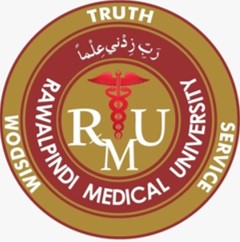 Sequence Of Lecture
Learning outcomes (1 slide)
Core Subject (24 slides)
EOLA(End of lecture assessment) (1 slide)
Further reading/Digital Library References (I slide)
( Research, Bioethics, Artificial Intelligence)
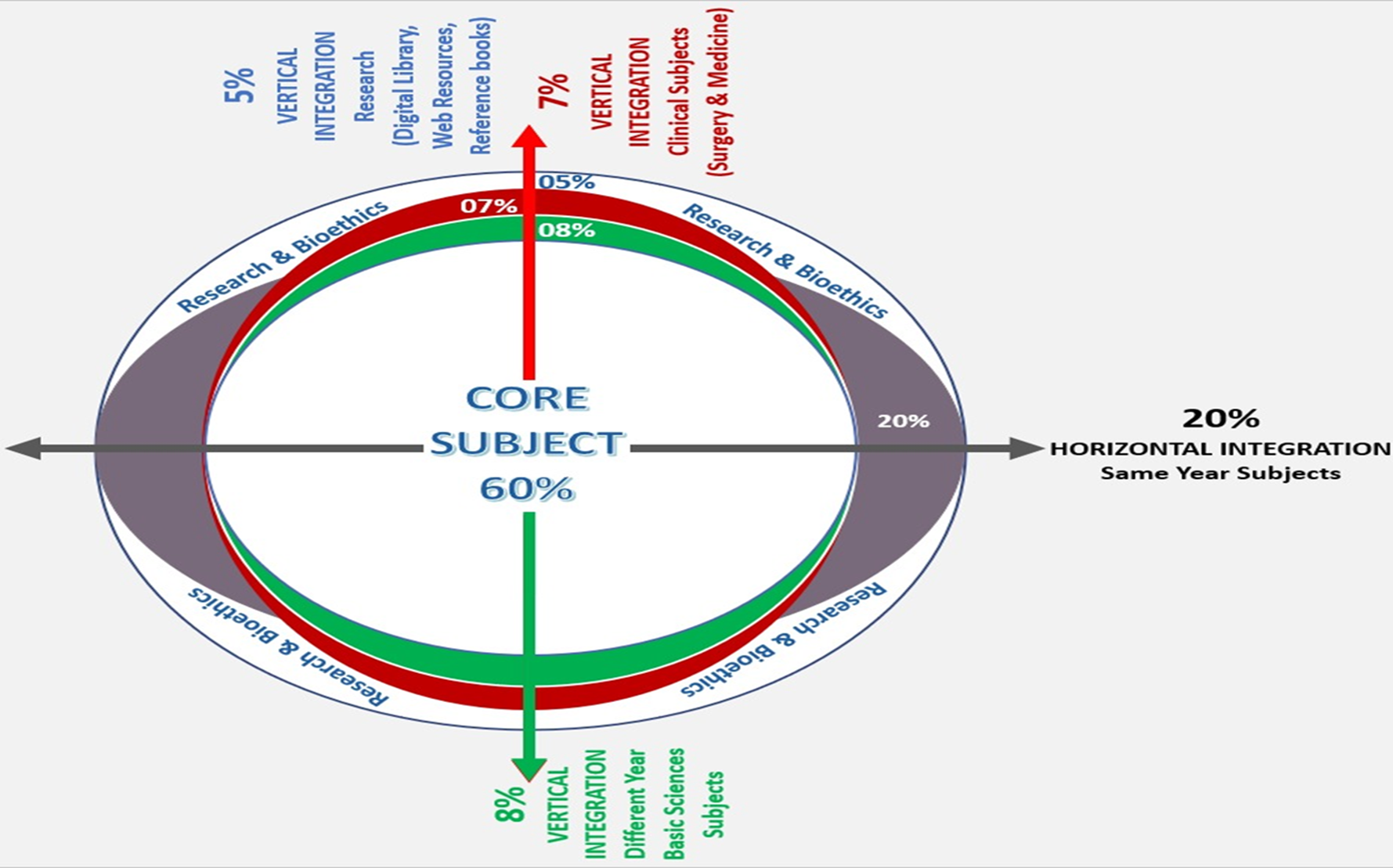 Definition
Neurologic syndromes characterized by either an excess of movements or a paucity of voluntary and automatic movements, unrelated to weakness or spasticity
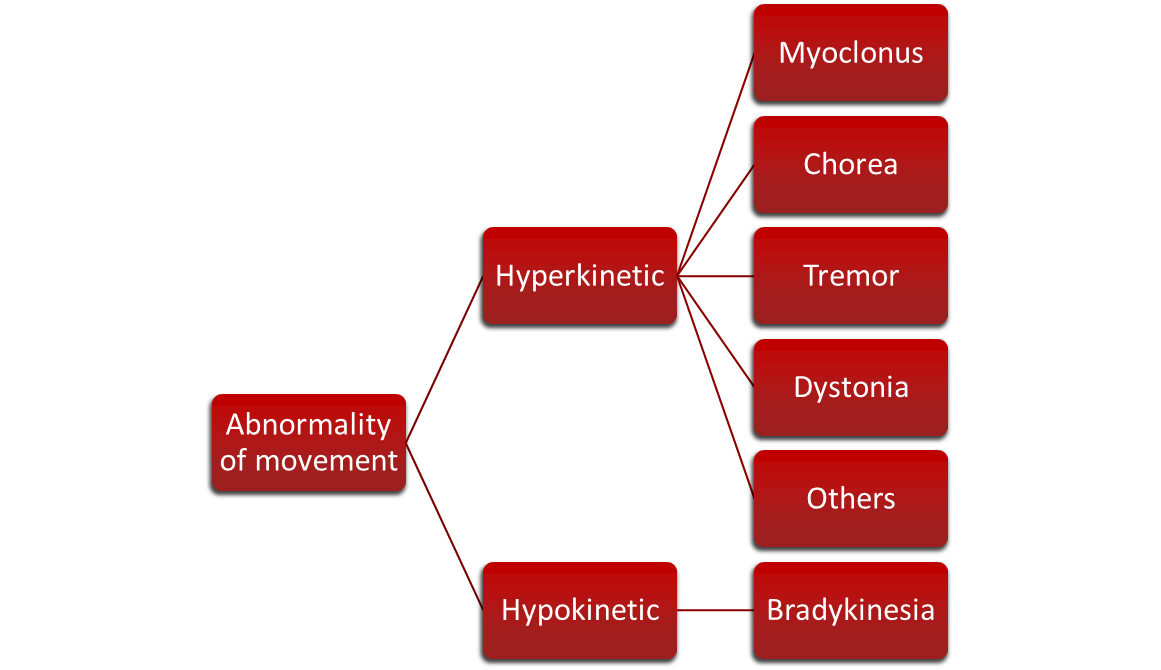 classification
Hyperkinetic
Hypokinetic
HYPERKINETIC
Restless leg syndrome
Tremors
Dystonia
Myoclonus 
Chorea
Tics
hypokinetic
Parkinson 'disease
Parkinson’s plus syndromes
Progressive supranuclear palsy
Multiple system atrophy
Corticobasal ganglionic degeneration
Restless leg syndrome
Deep ill-defined discomfort in the legs that arises during prolonged rest or when the patient is drowsy and trying to fall asleep especially at night. 
Sensory disturbances in the legs that are characteristically relieved by movements.
management
First line
     long acting dopaminergic compounds
     iron supplements
Second line
     Anticonvulsants  e.g. Gabapentin, Pregabalin 
     Benzodiazepine, Opioids
TREMORS
Fast or slow, coarse or fine
Resting or action 
Postural
Essential
Rhythmic, oscillatory movement produced by alternating or synchronous contracting of antagonist muscle pairs.
Dystonia
An abnormal movement characterized by sustained muscle contractions, frequently causing twisting  and repetitive movements, which may progress to prolonged abnormal postures
Focal dystonia
Segmental dystonia
Multifocal dystonia
Hemi dystonia
Generalized dystonia
myoclonus
Sudden shock like movements that are usually random and range in severity from mild to severe enough to move the whole body
Spinal Myoclonus
Palatal Myoclonus
Asterixis ( Negative Myoclonus)
chorea
Irregular, unpredictable, brief jerky movements that are usually of low amplitude.
Huntington disease
Benign hereditary chorea
Wilson’s disease
Sydenham chorea
tics
Abnormal movements ( Motor tics) or abnormal sounds ( phonic tics) that are brief, involuntary, rapid and non-rhythmic
Simple motor tics
Complex motor tics
Hypokinetic movements
Parkinson’s disease
Chronic, progressive disease characterized by Rigidity, Bradykinesia, Tremors and Postural instability.
Insidious onset, slow rate of progression
Disruption of daily function, roles and activities
depression
history
In 1817, a detailed medical essay was published  by a British doctor “ Dr. James Parkinson”
James Martin Charcot was first to truly recognize the work of Dr. Parkinson and renamed the disease as Parkinson’s disease
Epidemiology 
   affects more than 2% population over 65
Average age of onset is 62.4 years 
       ( between 50 to 79 years)
3.    10% before the age of 40 years
Parkinson’s disease or idiopathic parkinsonism
Secondary Parkinsonism
Post viral infections
Toxins
Drugs
Vascular disease
metabolic
pathophysiology
Clinical features
diagnosis
Clinical diagnosis
Investigations like CT Brain, MRI, PET Scan to rule out secondary cause
Copper, drug and toxins levels
Treatment
Directed at controlling symptoms and maintain functional independence.
No medical or surgical treatment to prevent disease progression
L-dopa (with carbidopa) is most effective and usually best tolerated

Dopamine agonists (ropinirole, pramipexole)

Others have only modest benefits (MAO-B inhibitors, anticholinergics, amantadine)
Drugs are symptomatic, not neuroprotective or neurotoxic

Level of patient function is best guide

Response to dopaminergic therapy (especially l-dopa) is the best available “test” for PD
L-dopa most effective for motor symptoms in general (bradykinesia, tremor, gait changes)

Family physicians can start levodopa !!

Dopamine agonists cause more non-motor side effects, and are best avoided in patients above 70
Surgical treatment
Pallidotomy is no longer performed in the management of Parkinsons – it is not as effective as Deep Brain Stimulation (DBS) 
DBS is indicated for patients with drug resistant motor fluctuations 
Bilateral Deep brain stimulation (DBS)  of the subthalamic nucleus (STN) reduces both the primary symptoms of PD and its motor complications including tremor, bradykinesia, wearing off, dyskinesias, and dystonia
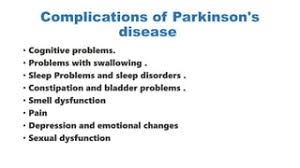 equipments
Rolling Walkers are best – canes & standard walkers are frequently carried by the patient 
Shower chairs
Grab Bars 
Raised Toilet Seats with armrests – ie Versa frame 
Chairs with arms to assist patient to lower themselves to the chair without falling
Thank you